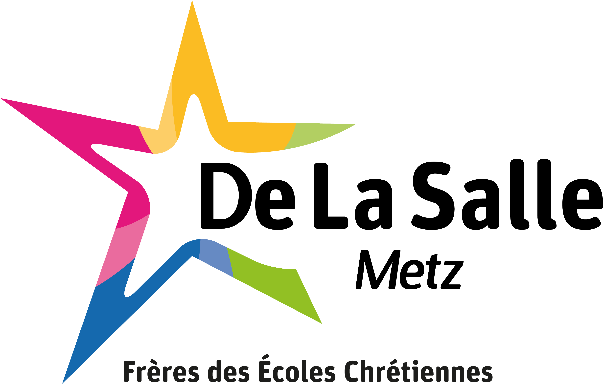 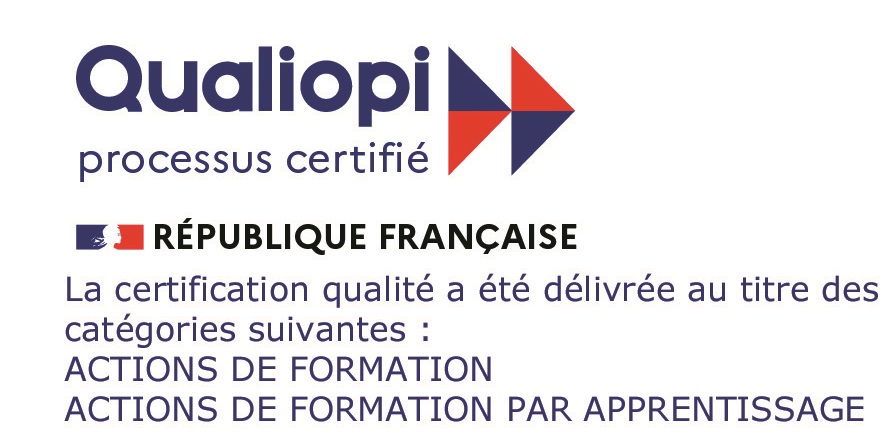 Objectifs pédagogiques
Donner une connaissance approfondie des fondamentaux en Assurance Banque
Développer des compétences requises pour exercer une activité en assurance, en crédit et en produits patrimoniaux
Former des collaborateurs polyvalents : activités commerciales, techniques et de gestion de l’assurance et de la banque
Public et Pré requis
Accessibilité aux personnes en situation de handicap
        Coordonnée Référent Handicap: 
        refhand@dlsmetz.net 
Titulaire d’un bac+2 toute spécialité
Titulaire Titre Niveau V
Moyens pédagogiques, techniques et d'encadrement
Suivi et évaluation 
des résultats
Travaux de groupe
Échange, discussions…
Rapport et débriefing oral individuel
Cours magistraux
Jeux de rôles
Évaluation par bloc de compétences
Oraux professionnels individuels et en groupe
TOEIC

Questionnaire évaluation intervenants à chaque fin de module
Évaluation qualitative globale en fin de formation
Durée et prise en charge
 de la formation
Modalités de recrutement
7h/ jour, 2 ou 3 jours par semaine au Centre de Formation 
De septembre 2023 à  Juillet 2024
Prise en charge par les OPCO (Contrat de Professionnalisation et d’Apprentissage)
Un total de 588h de formation
Candidature de janvier à septembre
Dossier de candidature qui détaille le projet professionnel
Entretien de motivation et d’admissibilité avec la directrice du CFA-CFP ou le référent (réponse d’admissibilité sous 48h)
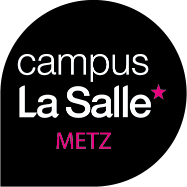 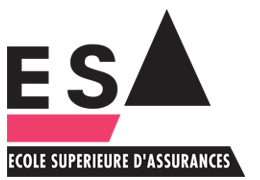 En partenariat avec
Code diplôme : 26X31305
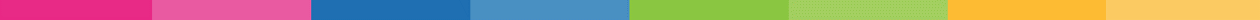 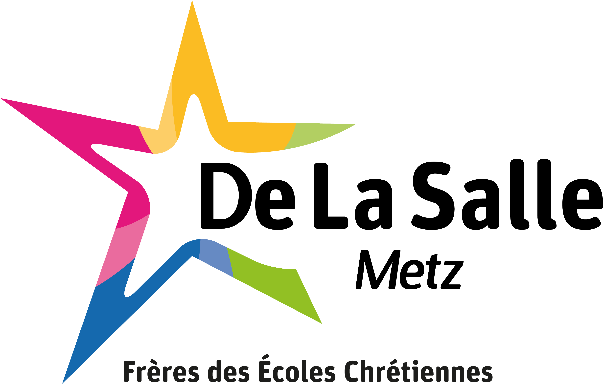 PROGRAMME
Bloc 1 : Organiser son activité de prospection commerciale dans le cadre d’offres de produits ou/et services d’assurance, banque auprès d’une clientèle ciblée
Révision des fondamentaux de l’assurance (DDA)
Activité de prospection commerciale dans le cadre d’offres de produits et/ou service d’assurance banque
Auto (Loi Hamon)
MRH (Loi Hamon)
Santé (ANI) (100% Santé)
Assurance Vie , PER, Epargne Salariale (Loi Pacte)
Prévoyance GAV
Produits Patrimoniaux vendus par la banque
Moyens de paiement actuels et futurs
Financement des particuliers
Projet entreprise Partie 1
Préparation Grand Oral
Méthodologie mémoire
Anglais

Evaluation Bloc 1 (20 min de soutenance à partir d’un support écrit)
Bloc 2 : Accueillir, informer et analyser le contexte et besoins du client
Accueillir, informer et analyser le contexte et les besoins du client
Risques des professionnels 
Financement des professionnels
Assurances collectives
Convention des règlements de sinistres
Garantie emprunteur (loi Hamon, Bourquin)
Préparation Grand Oral
Anglais
Projet entreprise partie 2

Evaluation Bloc 2 (mise en situation, jeu de rôles: 45 minutes)
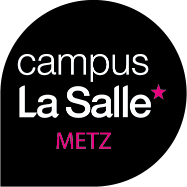 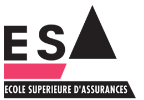 En partenariat avec
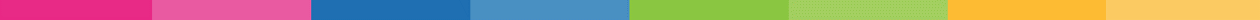 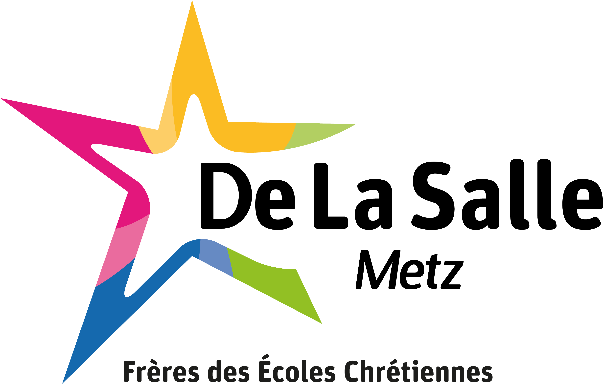 PROGRAMME
Bloc 3 : Conseiller et vendre des prestations adaptées au client en assurance et en banque
Conseiller et vente des prestations adaptés aux clients 
     en Assurance et Banque
Fiscalité du particulier
Réassurance et Coassurance 
Analyse du bilan d’une entreprise
Préparation IOBSP
Crédit immobilier
Crédit Trésorerie
Regroupement de crédits
Projet entreprise Partie 3
Marketing Mobile
Préparation Grand Oral
Anglais

Evaluation Bloc 3 (Etude de cas pratique : 60 minutes à l’oral à partir d’un support écrit)


Bloc 4 : Fidéliser et développer son portefeuille client dans un principe d’amélioration continue
Fidéliser et développer son portefeuille client dans un principe d’amélioration continue
Approche et relation clients chez un bancassureur
La fonction d’un chargé de clientèle au sein d’une agence bancaire (jeu de rôles)
Cas pratique de bancassurance
Règlement anti blanchiment et lutte contre la fraude
Réseaux sociaux et approche client
Projet entreprise Partie 4
Préparation Grand Oral
Anglais

Evaluation Bloc 4 (2 cas pratique de 2h) 
Divers : 
Anglais passage TOEIC
IOBSP- projet pro en groupe
Forum emploi / Entretien individuel
Méthodologie du mémoire
Préparation au Grand Oral
EFO – Soutenance mémoire / Soutenance Projet d’entreprise / Grand Oral
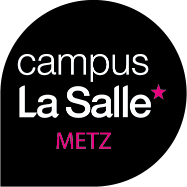 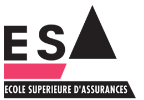 En partenariat avec
MAJ_Février 2022_ll
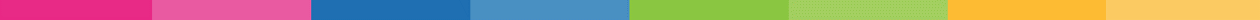